исследовательская работа«КОШКИ? КОШКИ…КОШКИ!»
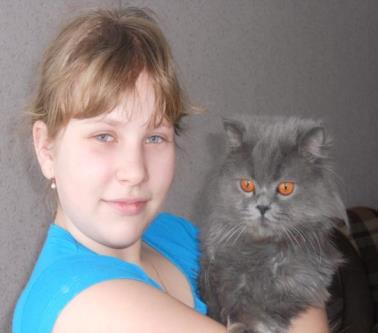 Выполнила ученица 5 класса                                                      МОУ «Толбухинская СШ» ЯМР                                                                              Сакова Анастасия
Руководитель: Алиева О. А.
Цель: расширить представления об одном из домашних животных - кошке
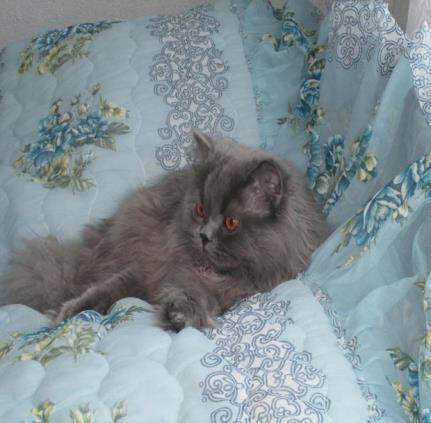 Задачи:
выяснить,  когда  кошка появилась в жизни человека 
 Узнать, какие породы кошек существуют.
 Проанализировать в каких произведениях устного народного творчества, авторских произведениях говорится о кошках.
«Мы в ответе за тех, 
кого приручили»
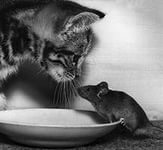 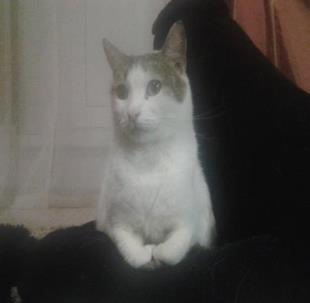 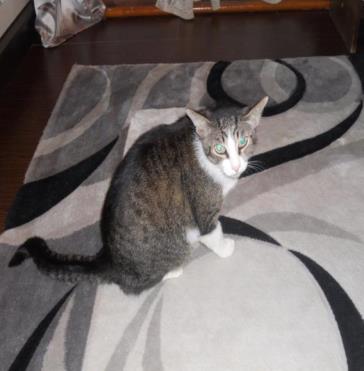 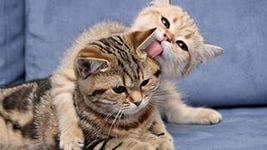 «Обыкновенных кошек не существует. Каждая кошка – это тайна за семью печатями…»                                                                                                   Колетт
Кошка есть у бабушки,
Пушистый  кот у тети.
Семь кошек у соседей.
Есть Буся у меня.
Чем интересны кошки?
Зачем их держат люди?
На множество вопросов 
Хочу ответить я!
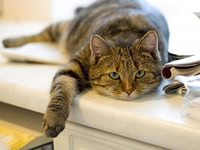 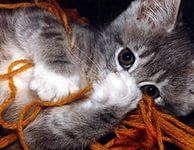 Кошка - самое распространенное домашнее животное
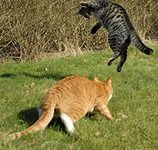 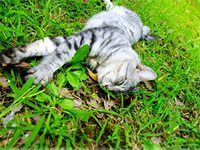 Результаты анкетирования
Результаты анкетирования
Откуда пришли к нам кошки?
Египет  5000 лет назад
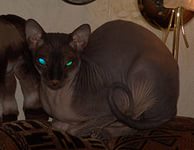 Покровительнице кошек, богине Бастет.
Кошка египетской породы
Породы кошек
Персидская кошка
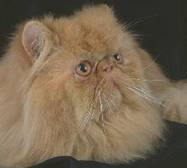 Турецкая ангора
Русская голубая кошка
Сиамская кошка
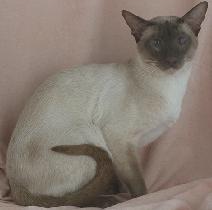 Британская
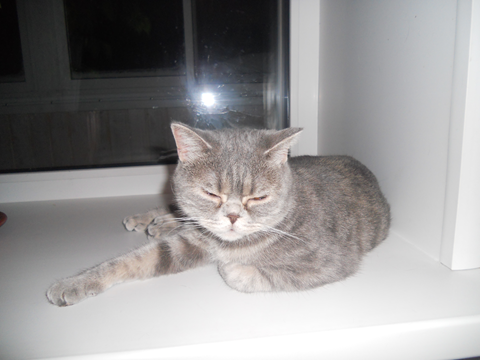 динношерстная
короткошерстная
Что общего и в чем разница у кошек и людей?
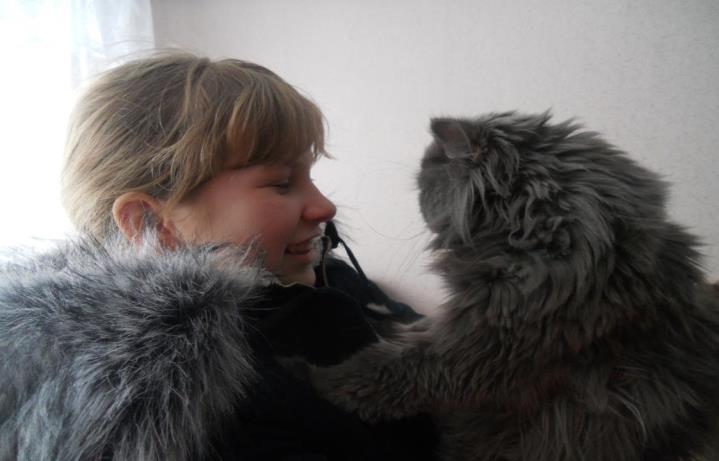 Что общего в организме кошек и человека?
Устное народное творчество о кошках.
Кот, лиса и петух.




                                                             Зимовье зверей.



Медведь, собака и кошка
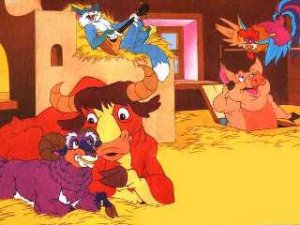 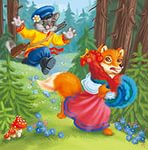 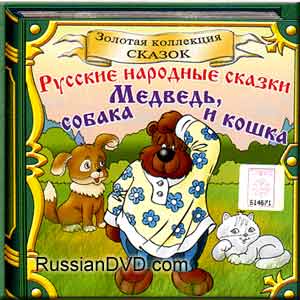 Авторские произведения о кошках.
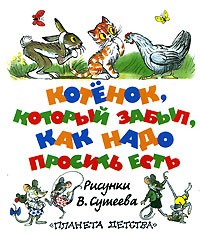 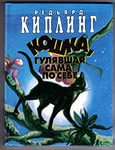 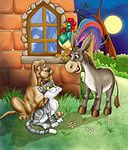 Пословицы, поговорки о кошках
Кошка скребёт на свой хребёт.
Не всё коту масленица.
Отольются кошке 
мышкины слёзки.
Кошке игрушки,
 а мышке слёзки
Кошачья лапка мягка, 
а коготок востер.
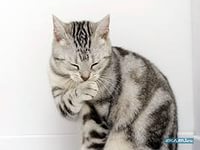 Удивительные кошки
Феноменальный кошачий слух
Зачем кошке усы?
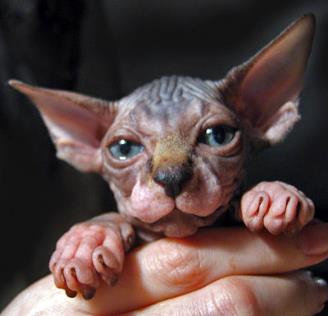 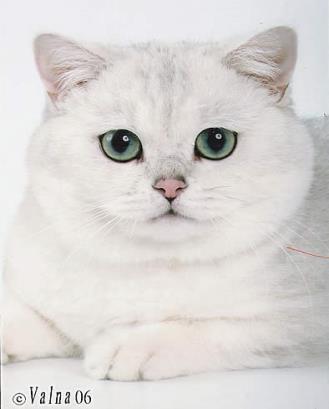 Почему кошки мяукают?
Что помогает кошкам так удачно падать?
.
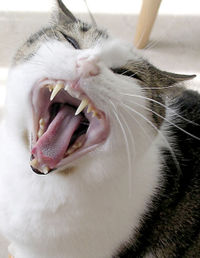 Памятники кошкам
Памятник котенку Василию
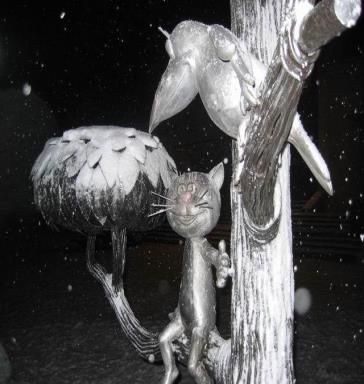 Памятники кошкам в Швеции
Памятники кошкам
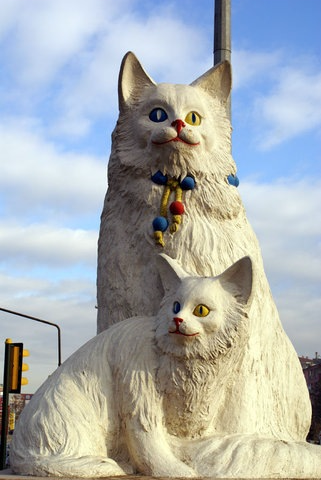 Памятник кошкам на озере Ван
 
 н
Памятник знаменитому квартету “Бременские музыканты”
Вывод: Кошка. Это… Живая игрушка или настоящий друг?
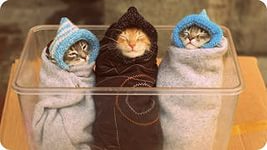 Тихо без звука
 Ходит Мяука
 Возле меня день-деньской.
 Ходит лениво,
 Неторопливо.
 С миной чуть-чуть плутовской.
 Серая шёрстка,
 Глазки-напёрстки,
 Тонкие тени-усы.
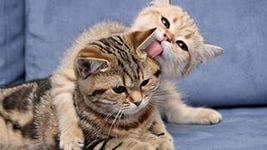 Хвостик пушистый
 И серебристый...
 Дивной Мяука красы!
 Трётся о руку
 Нежный Мяука,
 Песню поёт в тишине.
 И почему-то
 В эти минуты
 Радость приходит ко мне.
В.Лунин
Заключение
« Мы в ответе за тех, кого приручили!»
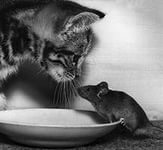 Спасибо за внимание.